Shaping the Narrative: Heathens in the Media
Lauren Crow-Thacker
July 28, 2017
[Speaker Notes: This template is in wide-screen format and demonstrates how transitions, animations, and multimedia choreography can be used to enrich a presentation.]
Shaping the Narriative
Overview
Shaping the Narriative
How Does the Media See Heathenry?
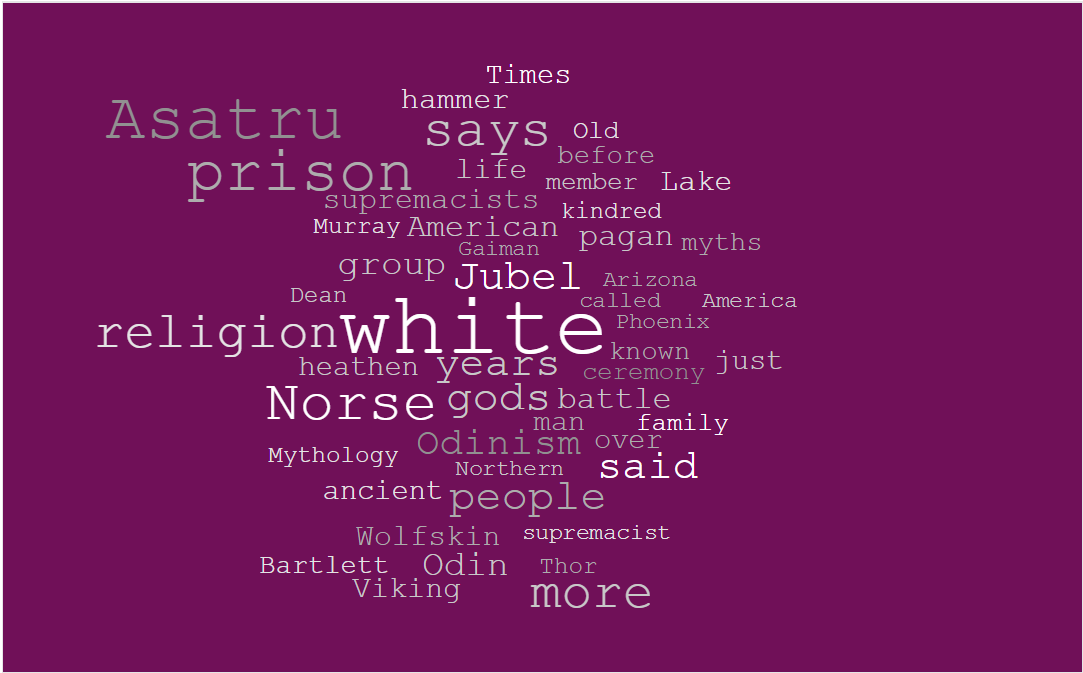 Survey of Google News July 18, 2017
How Does the Media See Asatru?
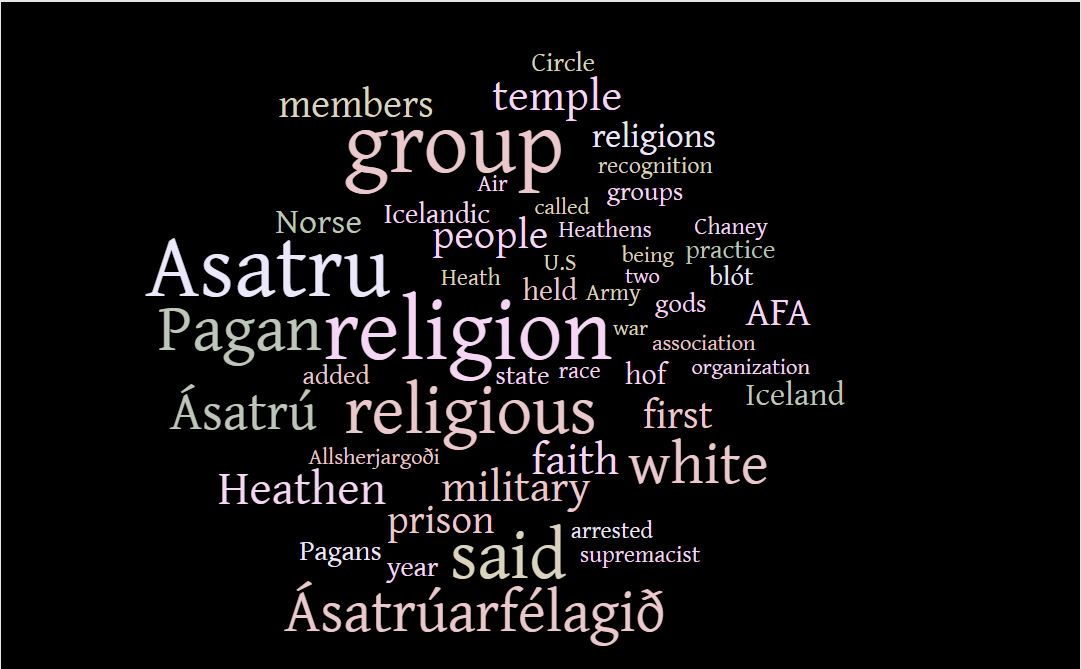 Survey of Google News July 18, 2017
Headlines
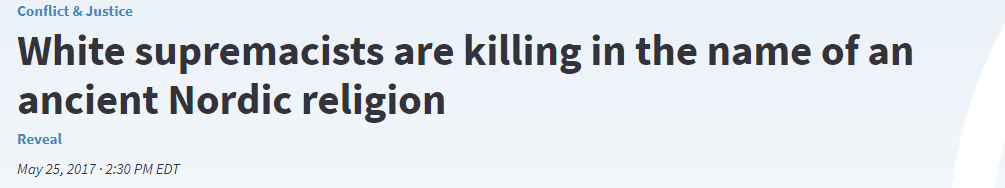 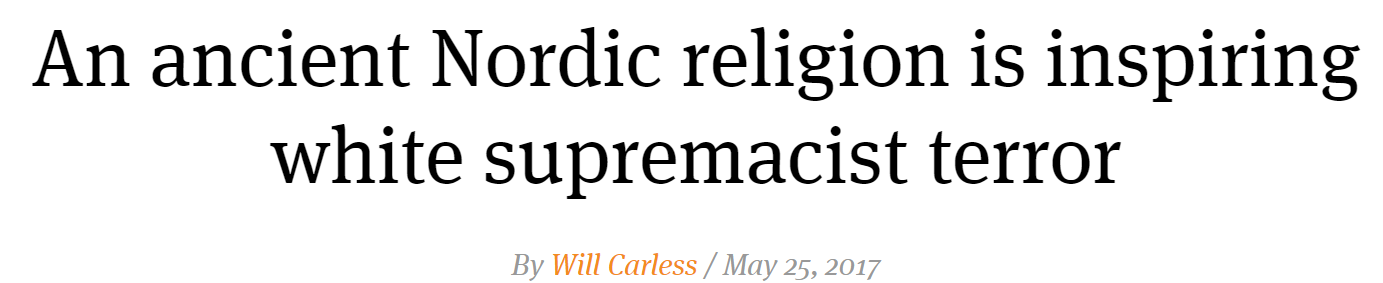 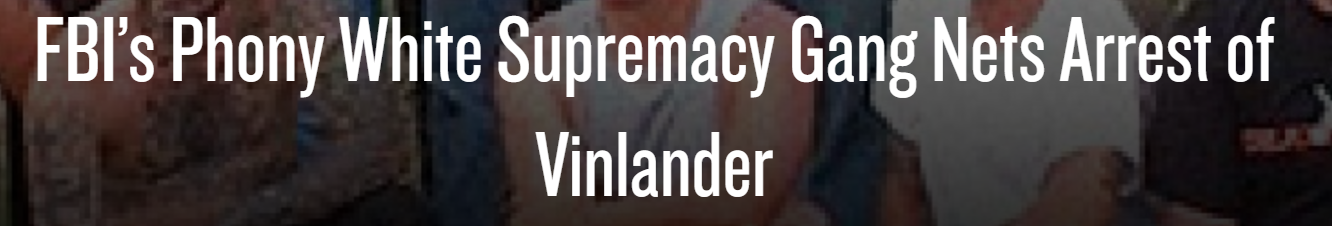 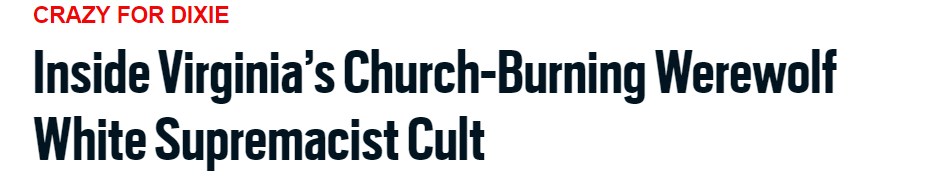 Survey of Google News July 18, 2017
Shaping the Narriative
Overview
Case Study: 	Distelfink Sippschaft
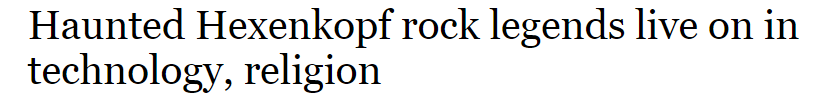 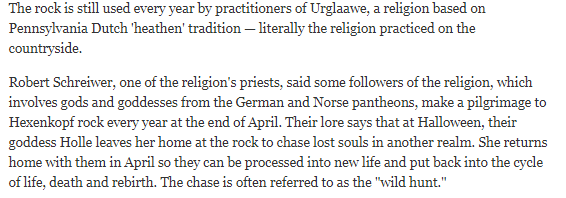 The Morning Call October 31, 2016
Case Study: 	Open Halls Project
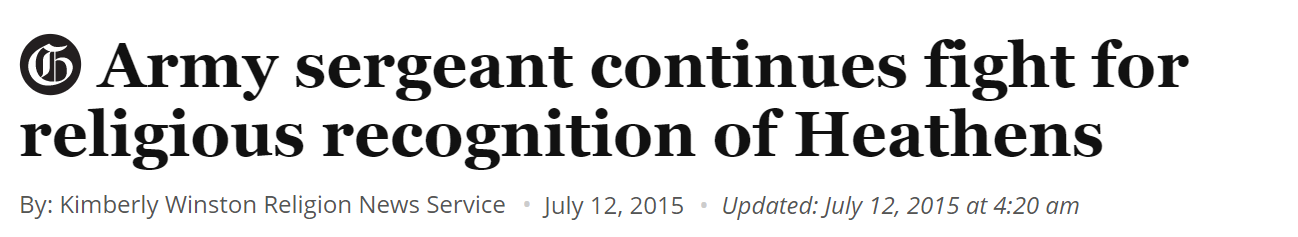 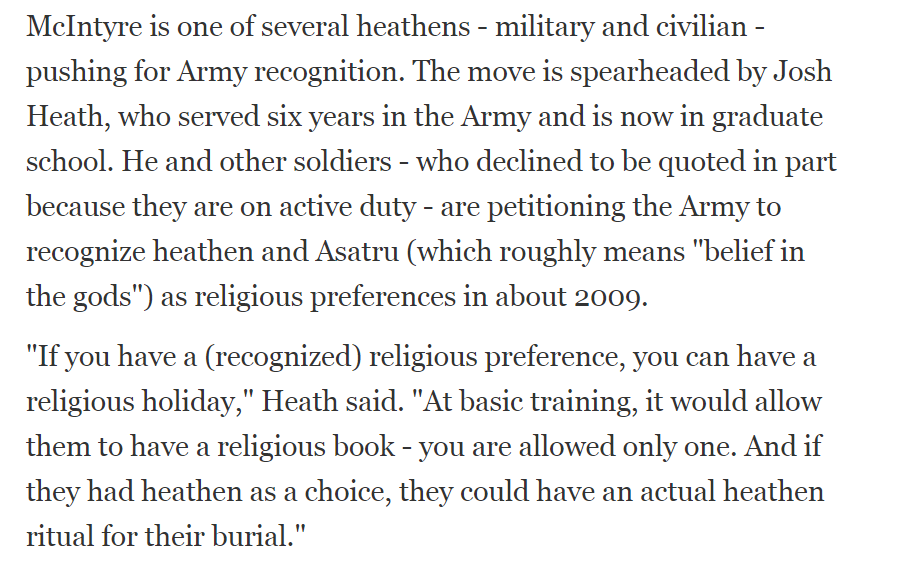 The Gazette. July 12, 2015
Case Study: 	Open Halls Project
The Gazette. July 12, 2015
Case Study: 	Open Halls Project
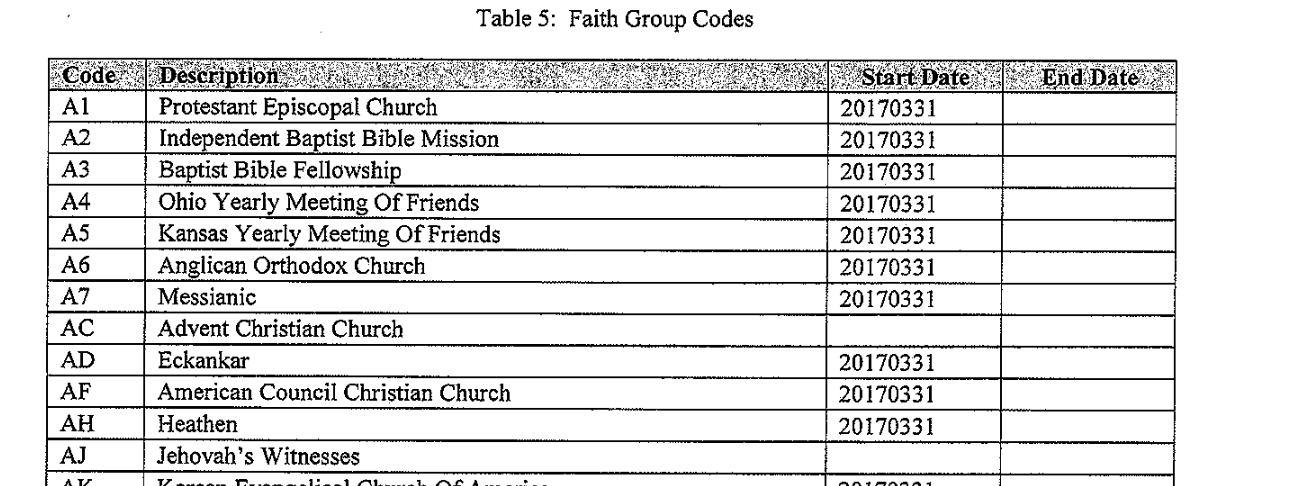 Office of the Assistant Secretary of Defense
Shaping the Narriative
Overview
How to Talk to the Media
How to Talk to the Media
How to Talk to the Media
Remember Diversity
Identify Yourself
Brevity and Soundbytes 
Plain Language
Focus on your main points
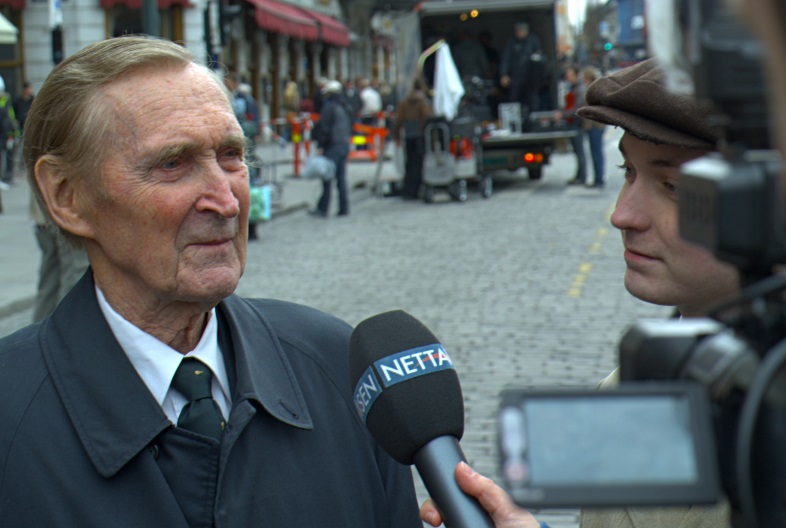 How to Talk to the Media
Collectively, we must do more than simply watch, with resignation and a feeling of powerlessness, reports on the evening news about the latest terrorist atrocity. 


Michael Jeffery